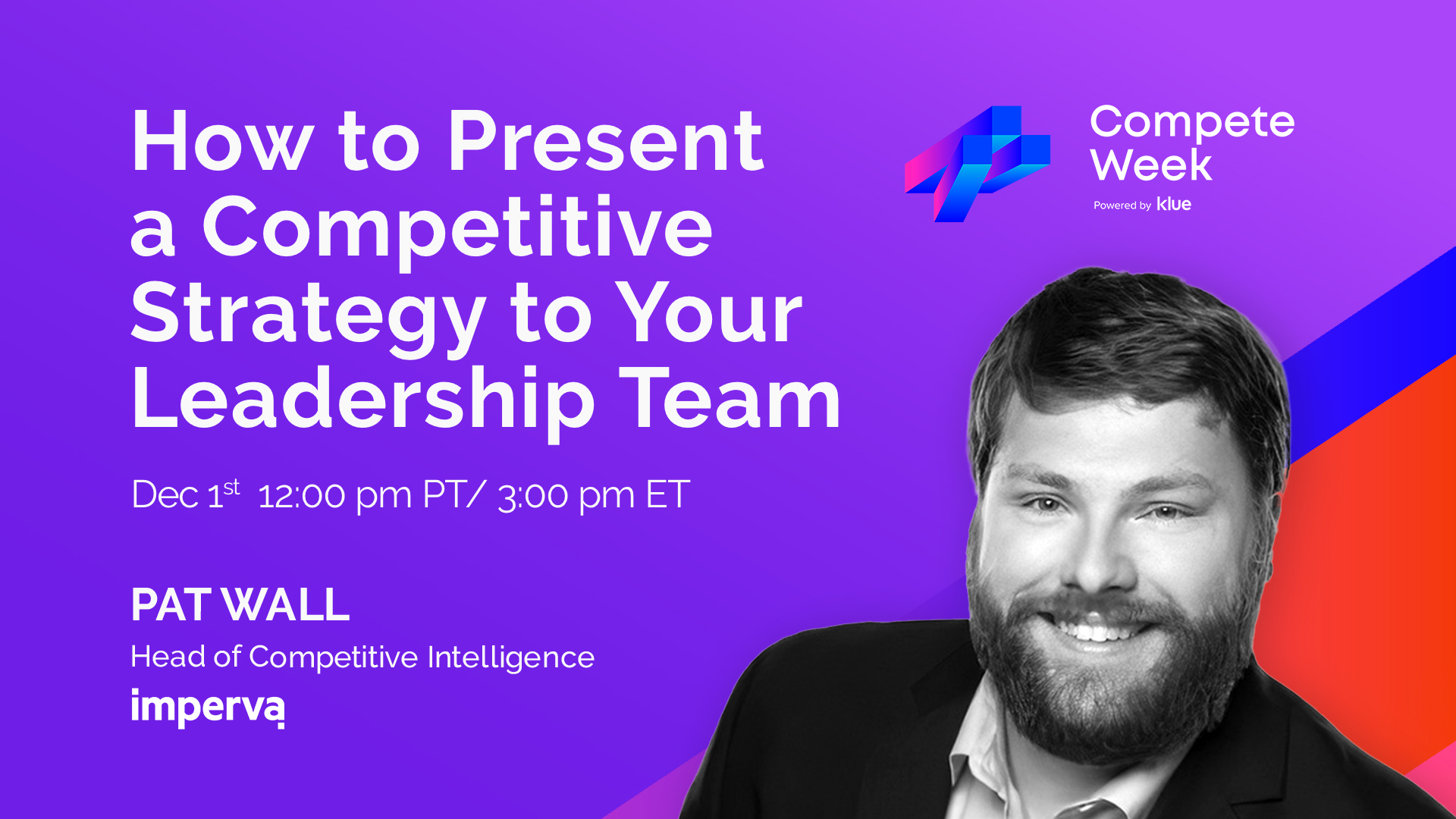 Agenda
Build the foundation
Set expectations
Keep the momentum
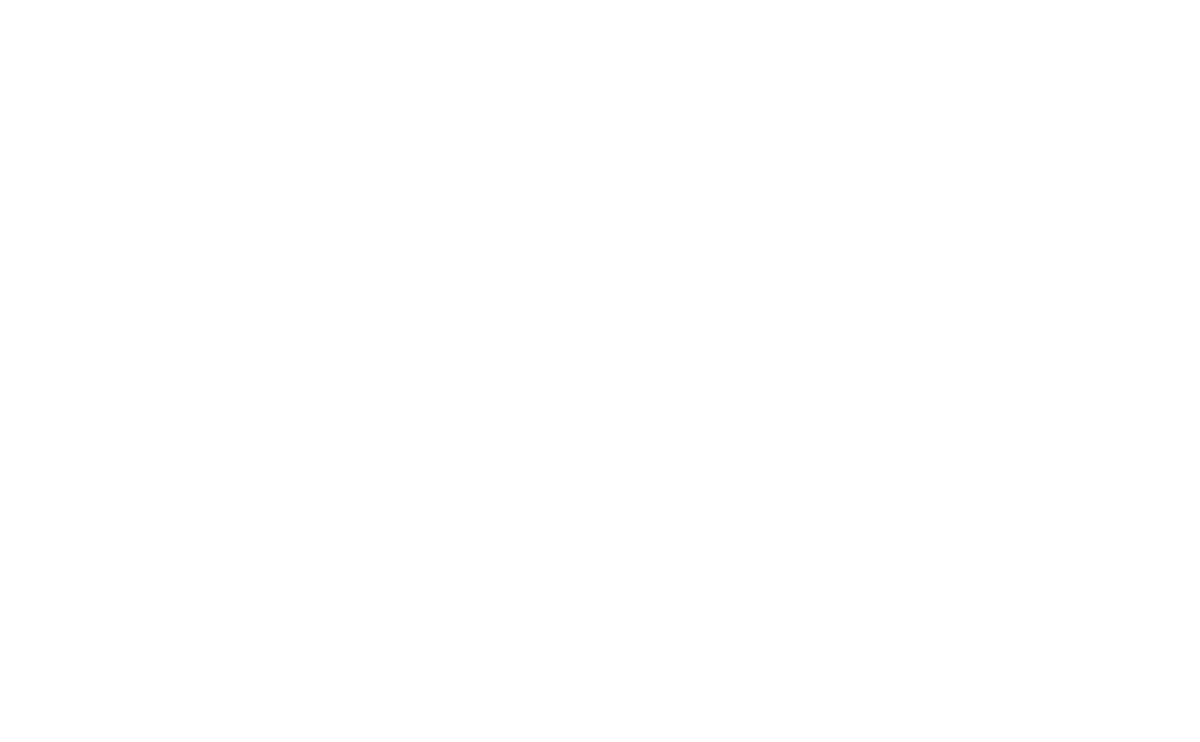 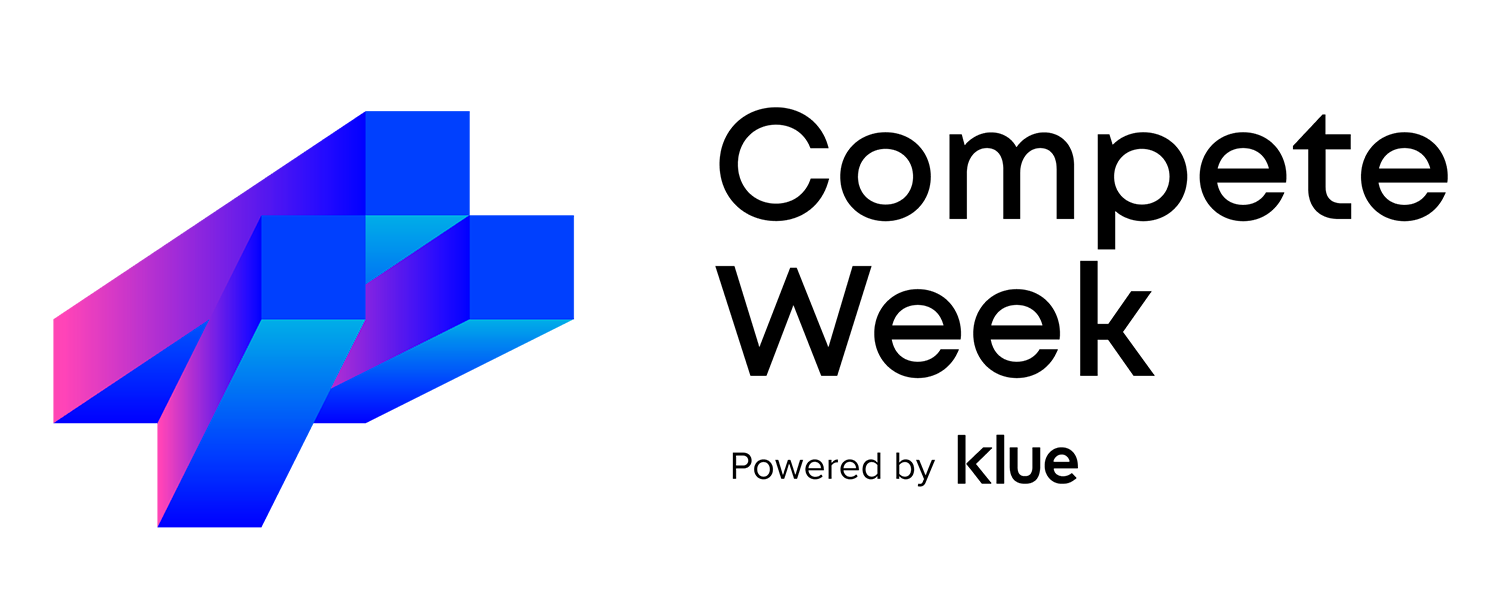 Who are your Leadership Stakeholders
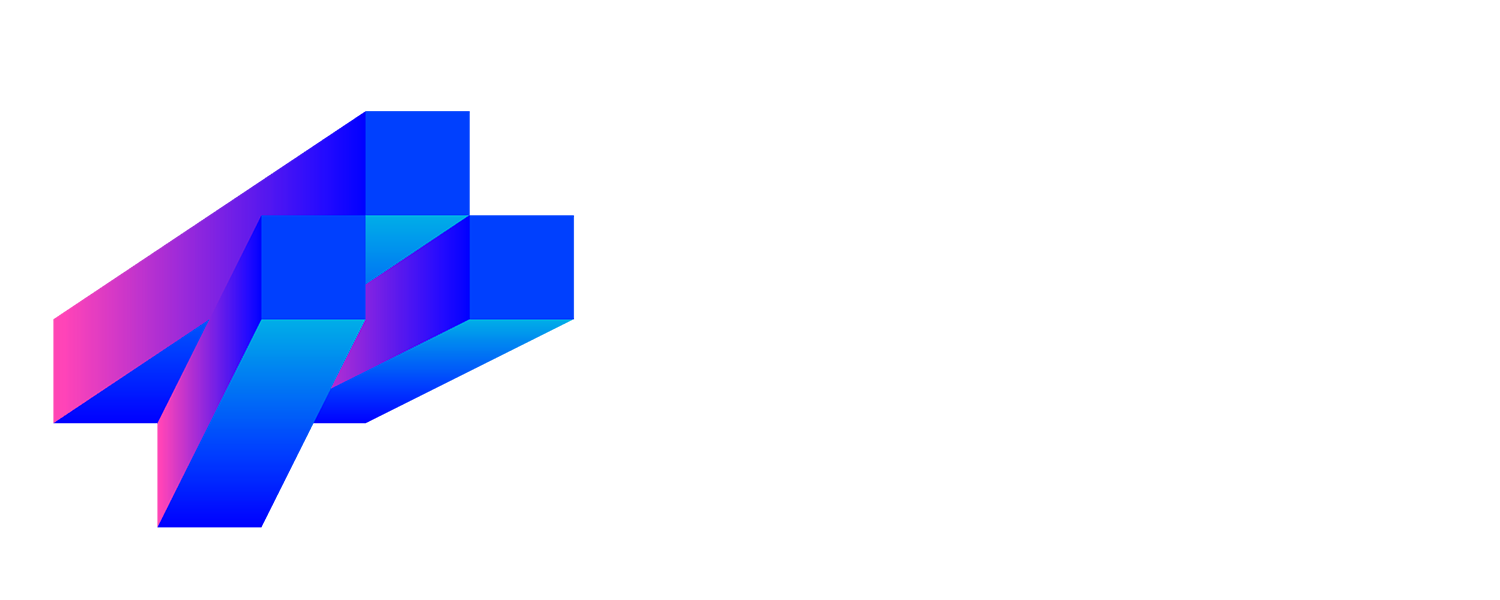 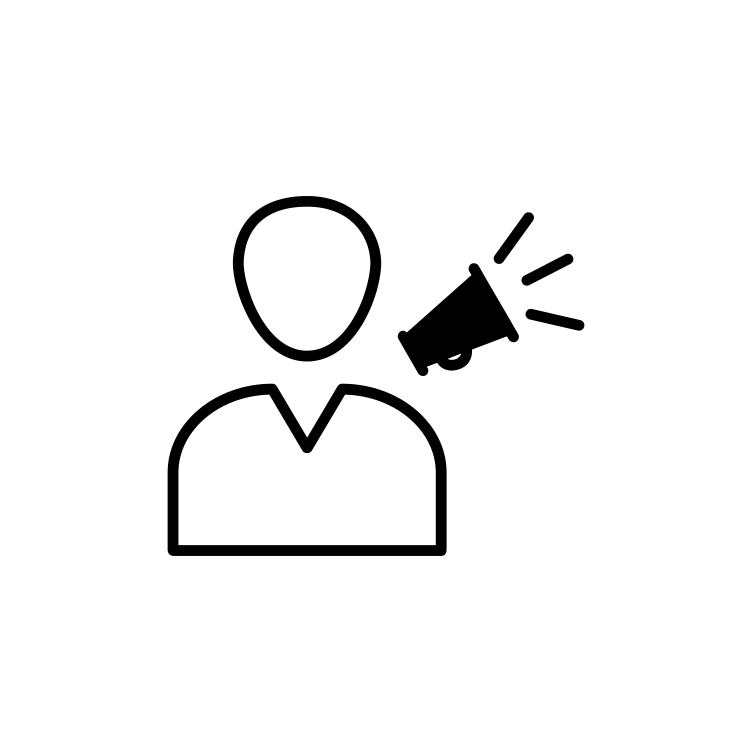 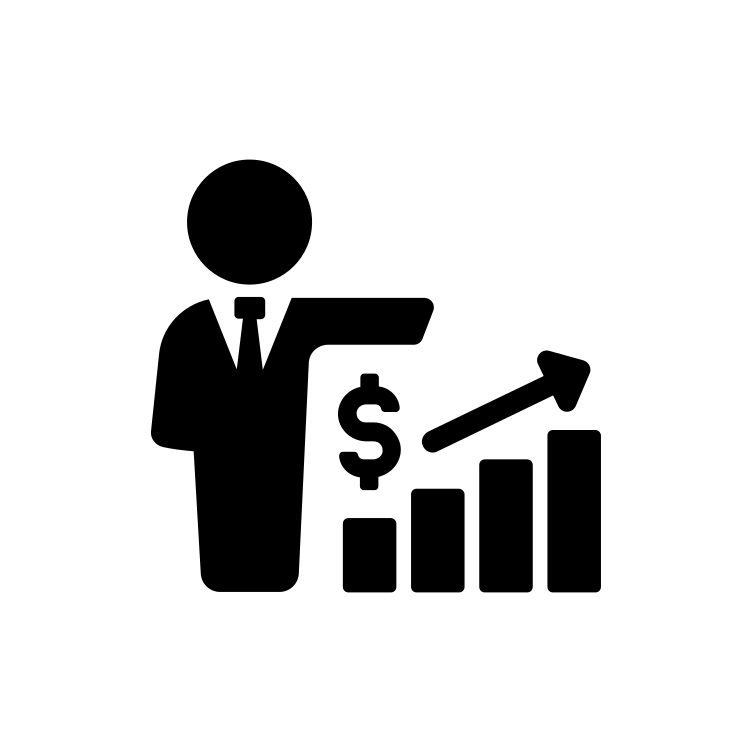 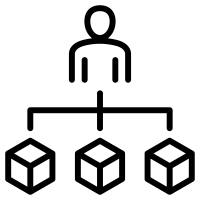 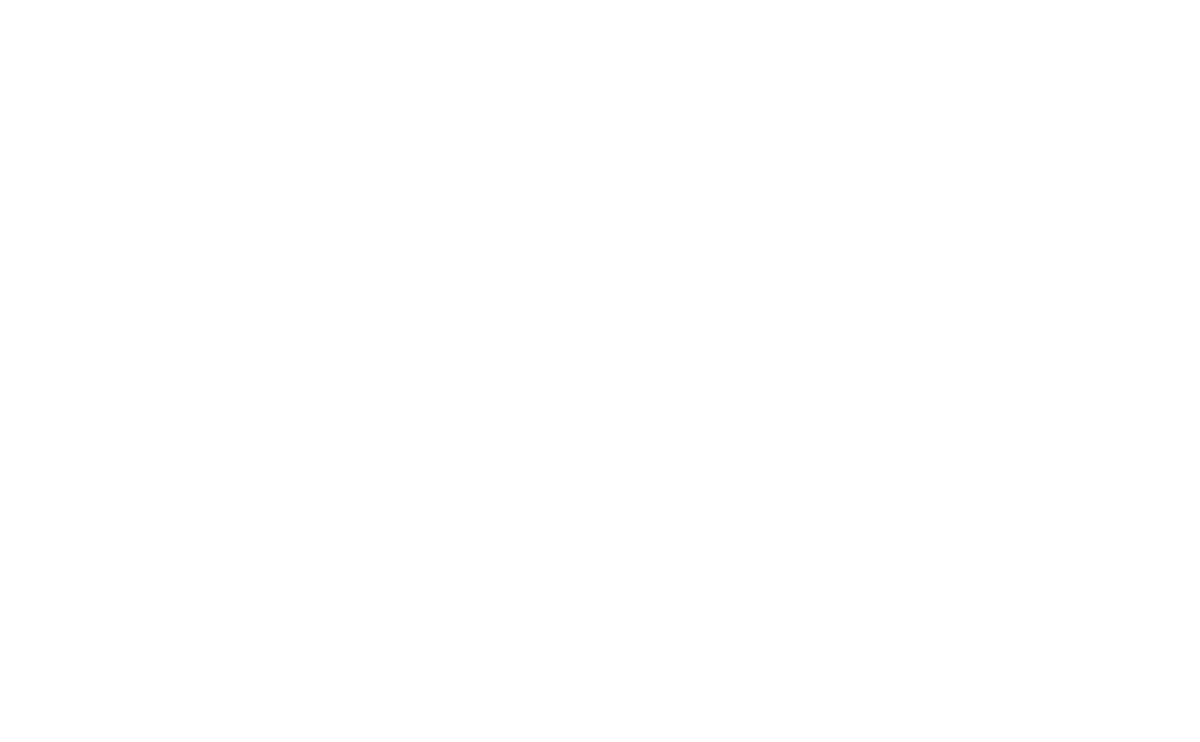 Head of Sales/ CRO
CMO
Head of Product
Establish Boundaries
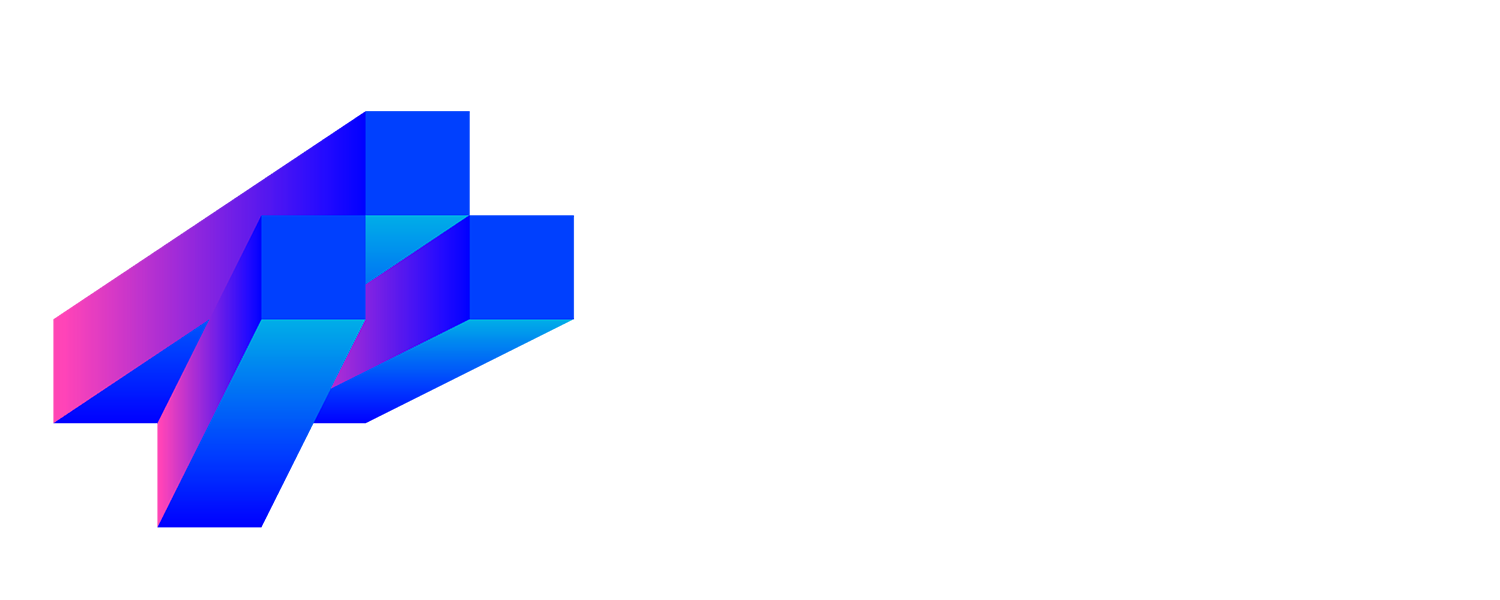 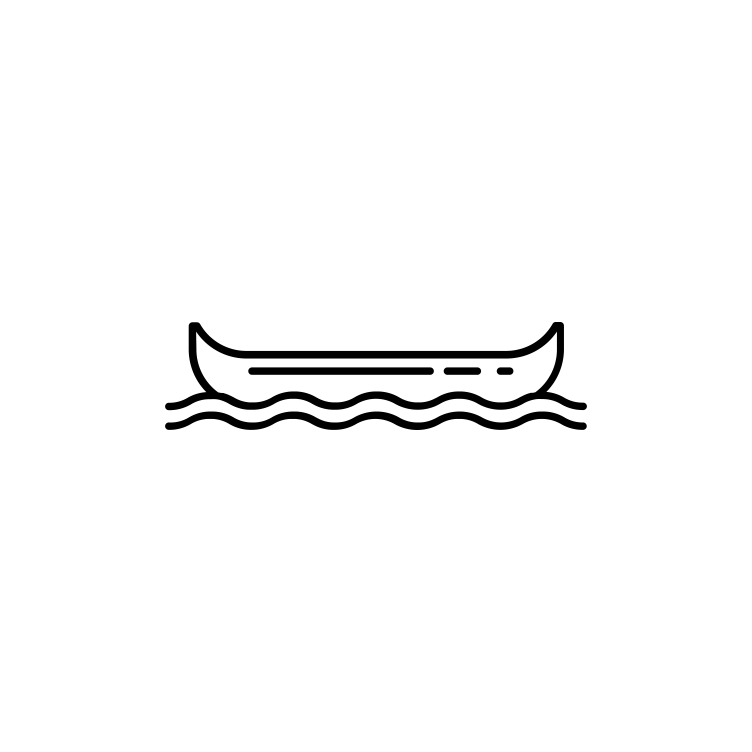 What is making it on the boat?
Value-based Battlecard
Top 5 Competitors
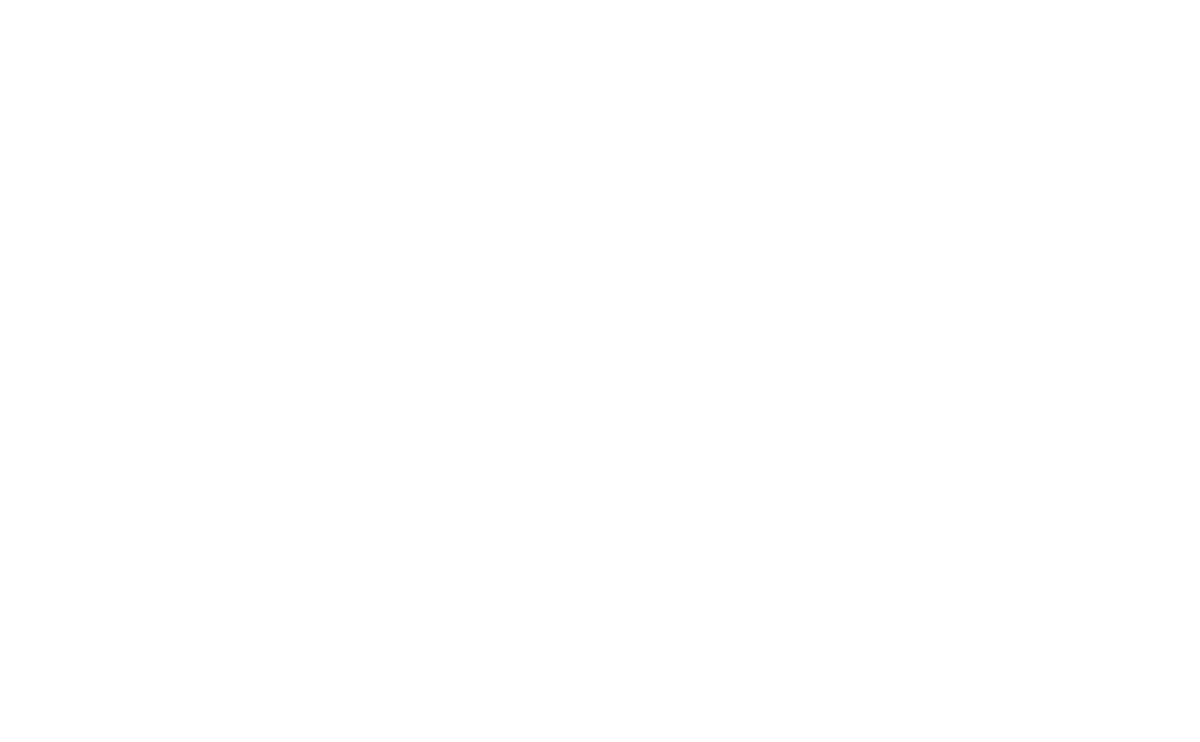 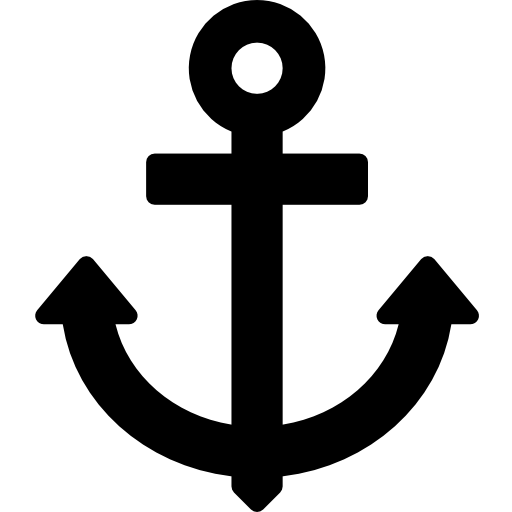 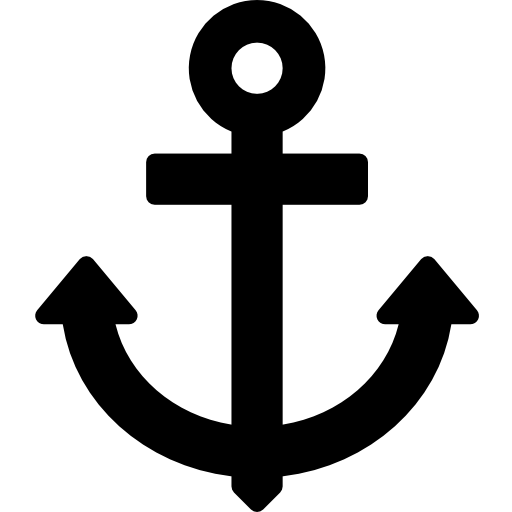 37 Smaller 
Competitors
Harvey Ball 
Analysis
Content Needs Context
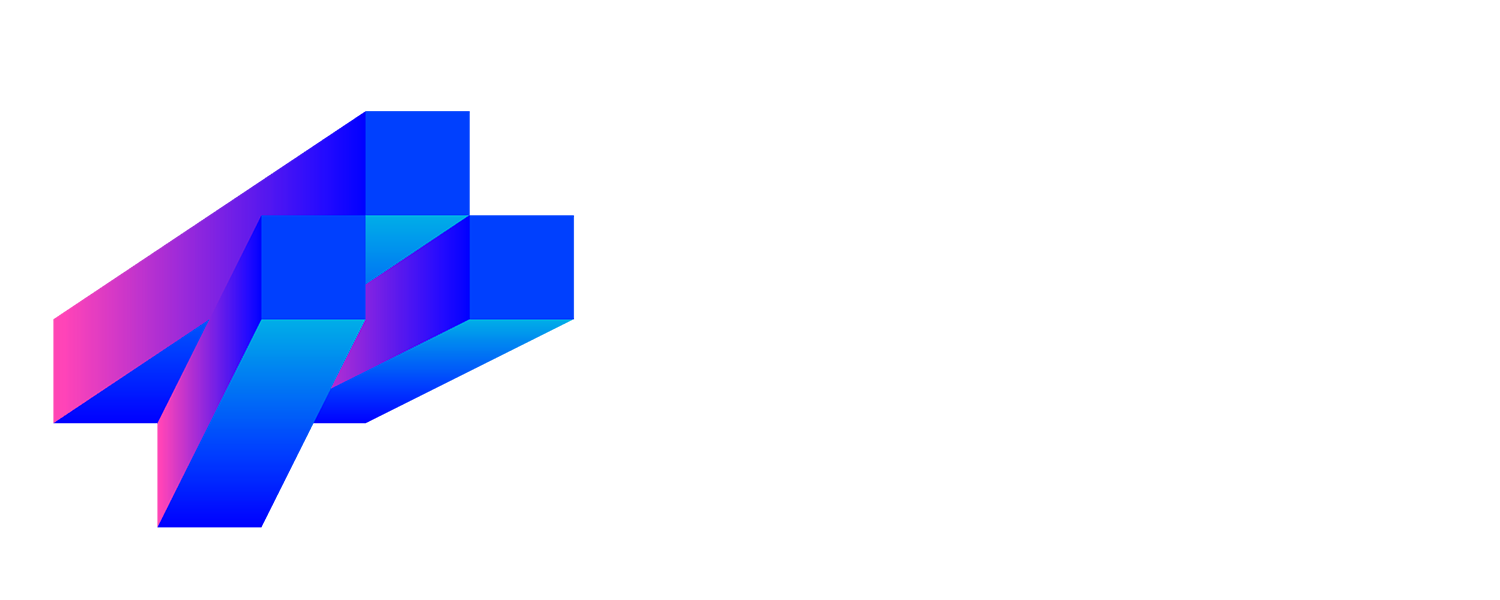 Value-Based Battlecards :

What are our differentiators? (3 things)
Clearly show how you differentiate on value.
Where we’re strong and they’re weak
Areas to avoid
Pricing analysis
Objection handling and trap-setting questions
Quick product analysis
CRITICAL!
Get seller feedback and insights
Keep a Cadence
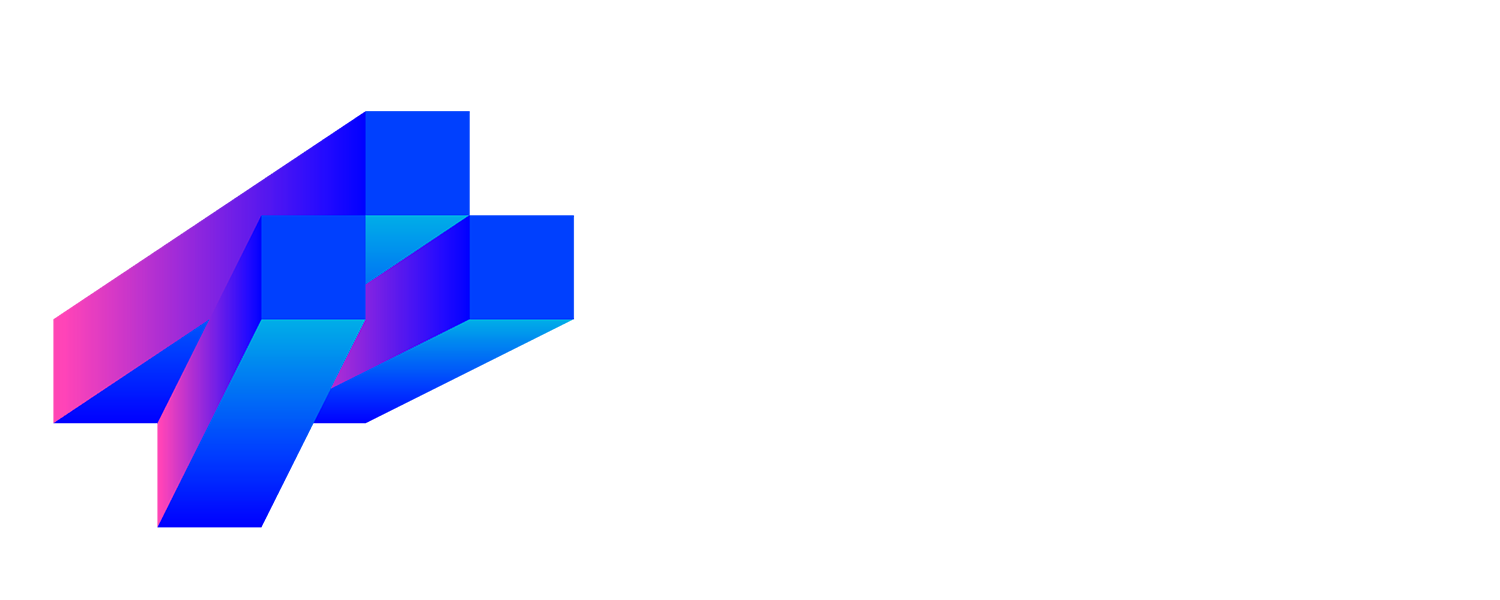 Two tips:

1. Bi-weekly check-in with leadership.

2. Always be first to alert them on the fly with news and insights.
Follow the Leader
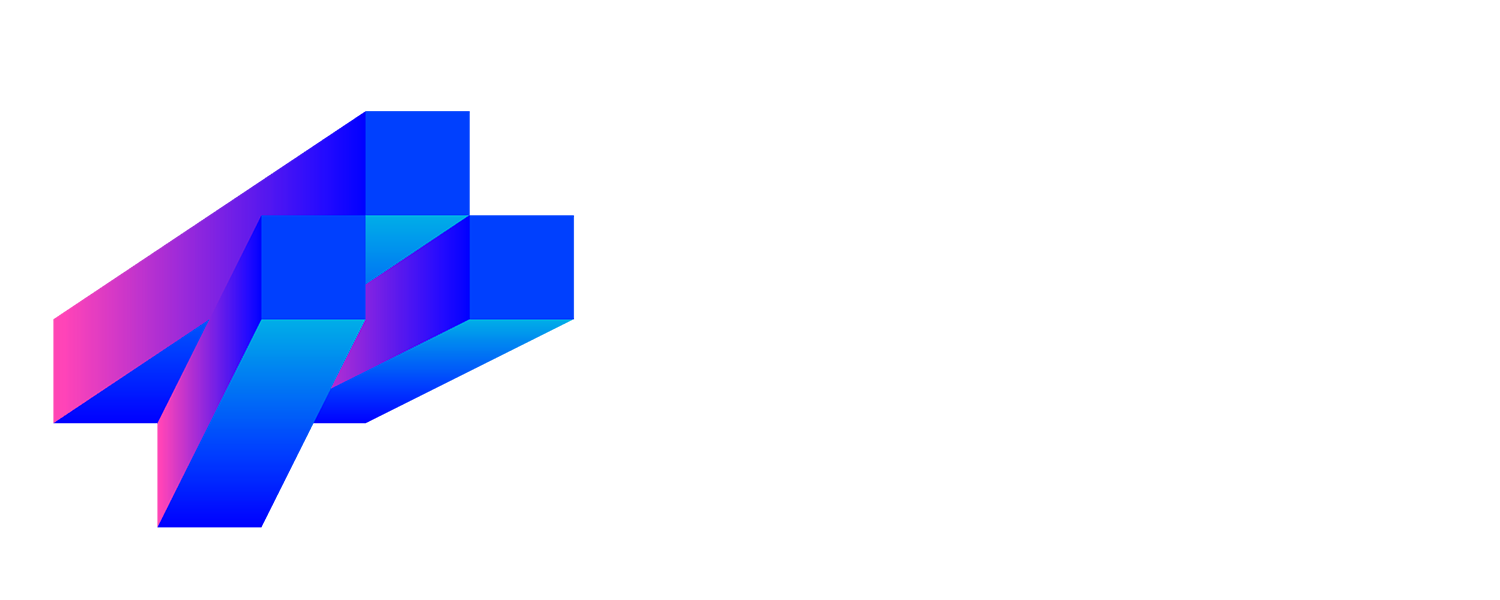 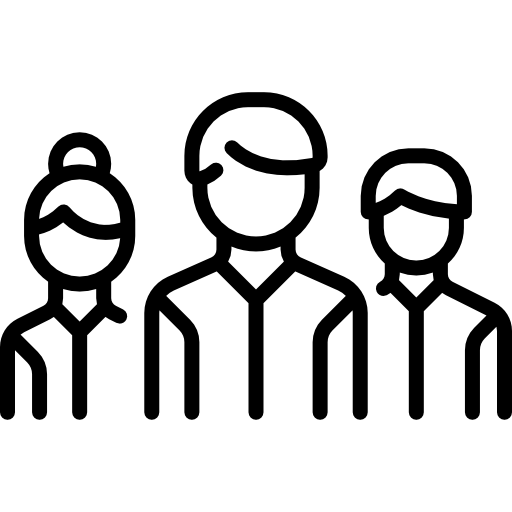 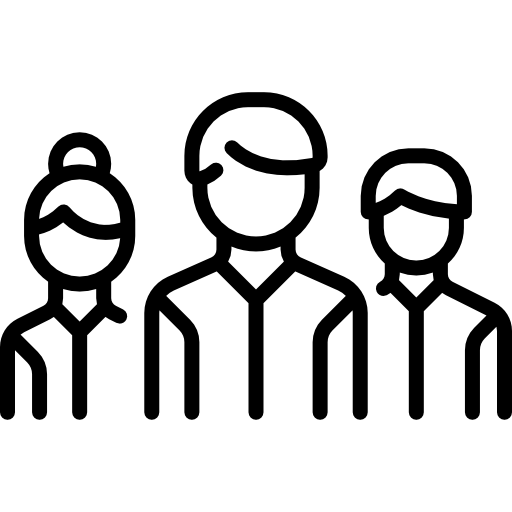 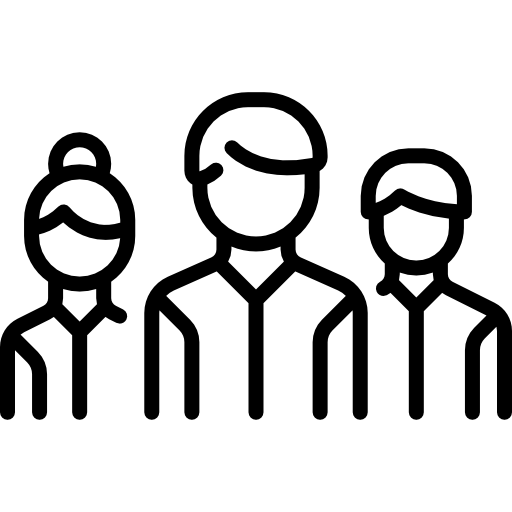 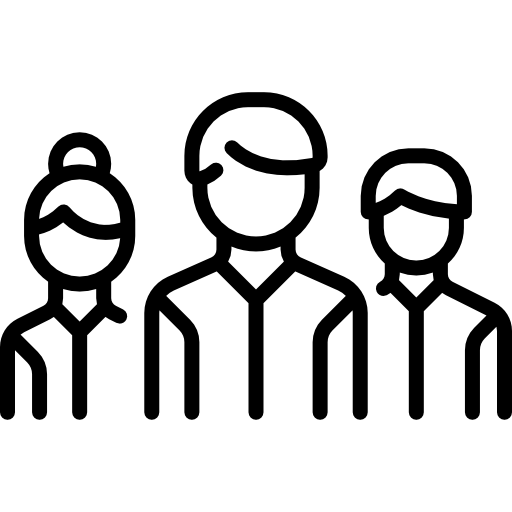 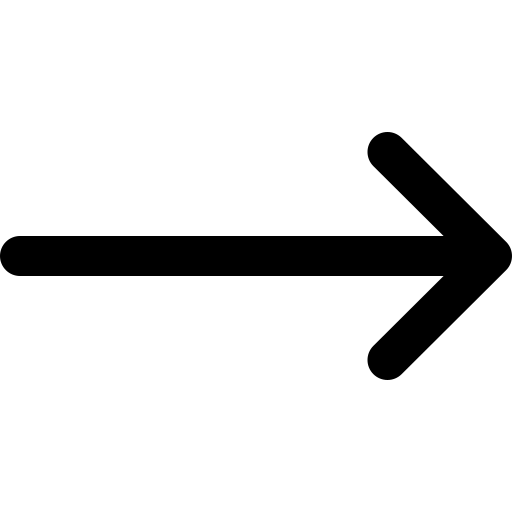 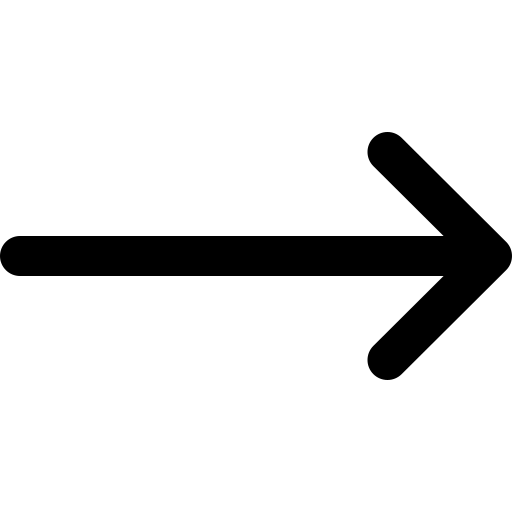 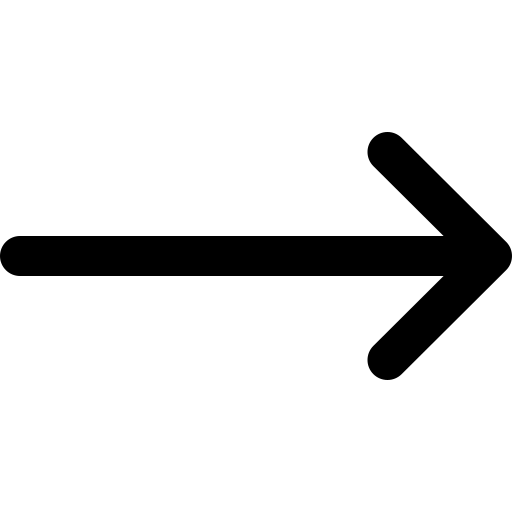 VP of Sales
PMs & Regional Leaders
C-Suite
The field
[Speaker Notes: Leaders are your gateway to enabling the people down the line:
Geographic leaders
PMs
VP of Sales
All the way down to the reps in the field using compete content day-to-day. Partnering from the top helps you get the ear of those down the line.]
Takeaways
Get key leadership on board
Share where compete will (and won’t) support
Keep a cadence
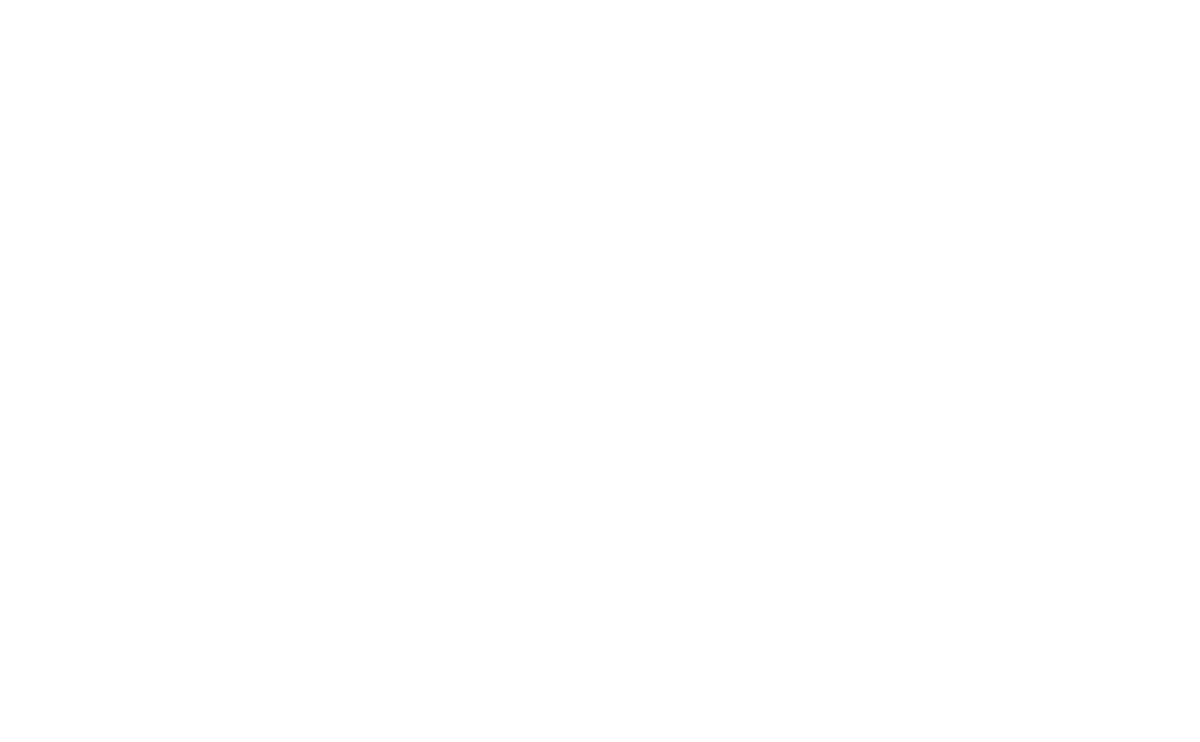 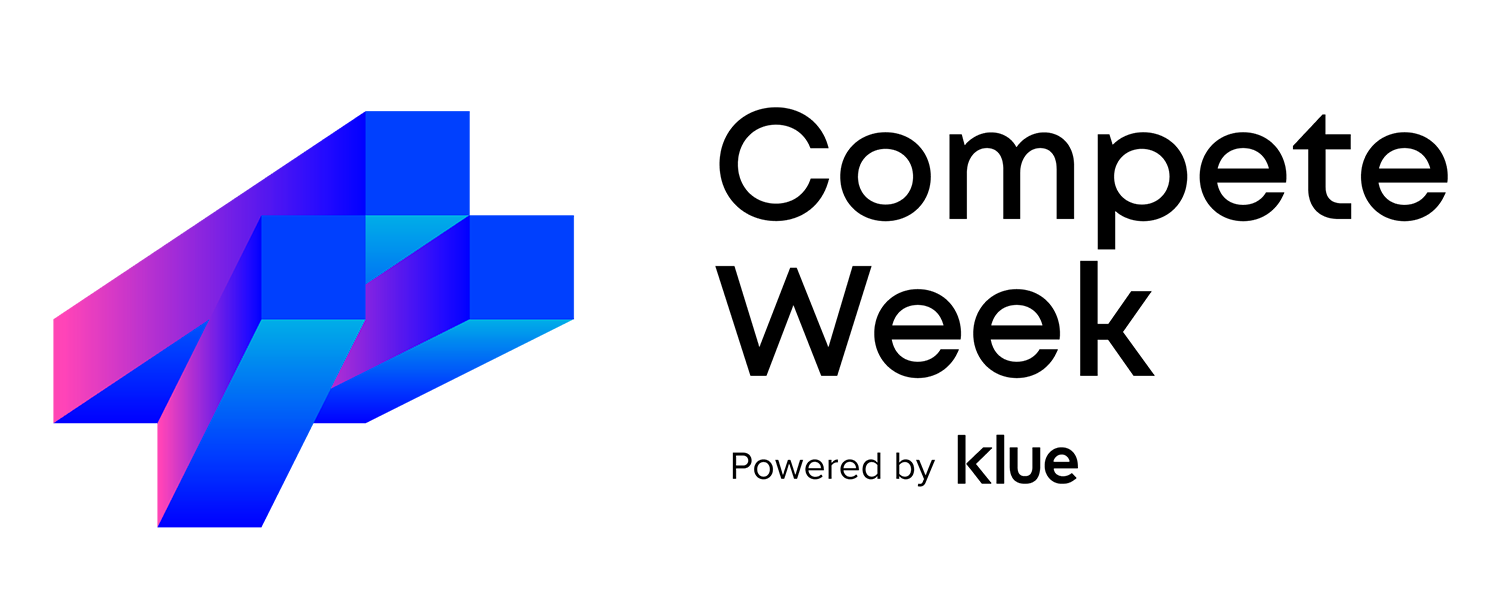 Thanks!
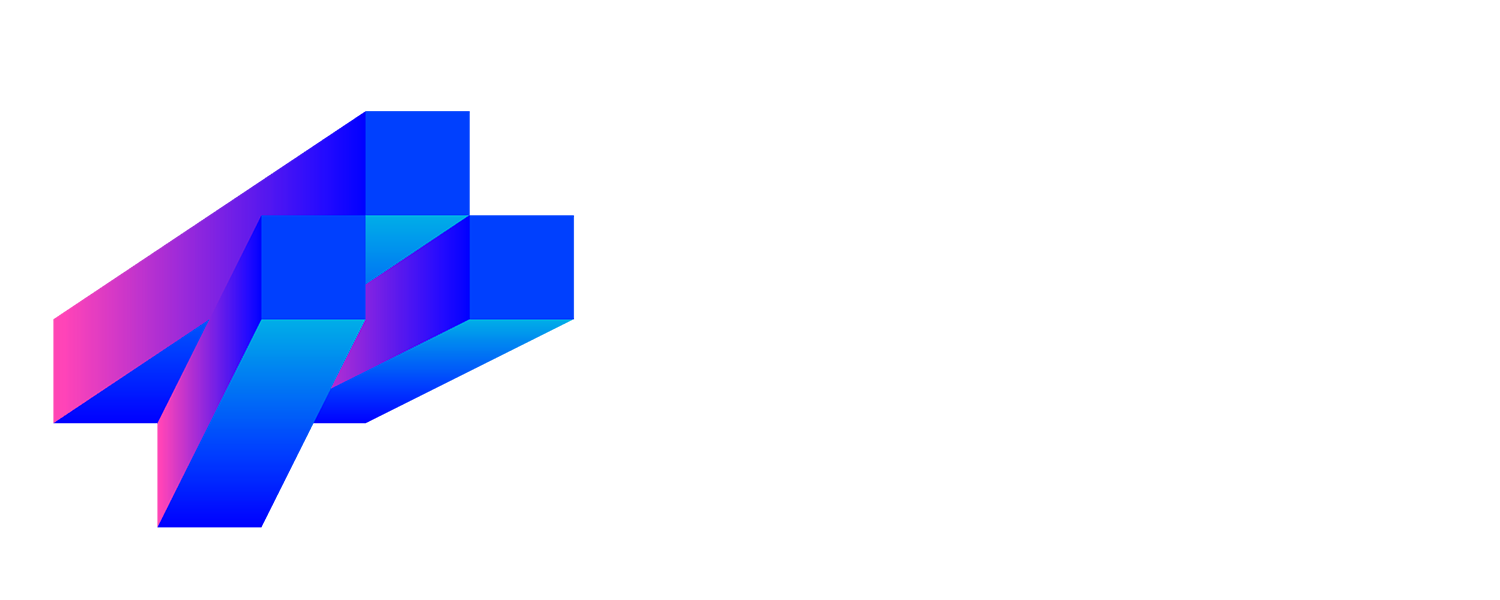 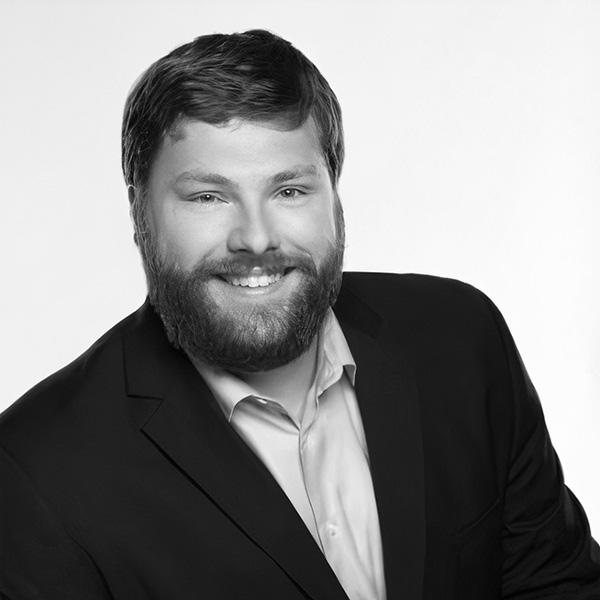 Connect with me on LinkedIn: https://www.linkedin.com/in/patwall/